RFP Pricing Tabulation
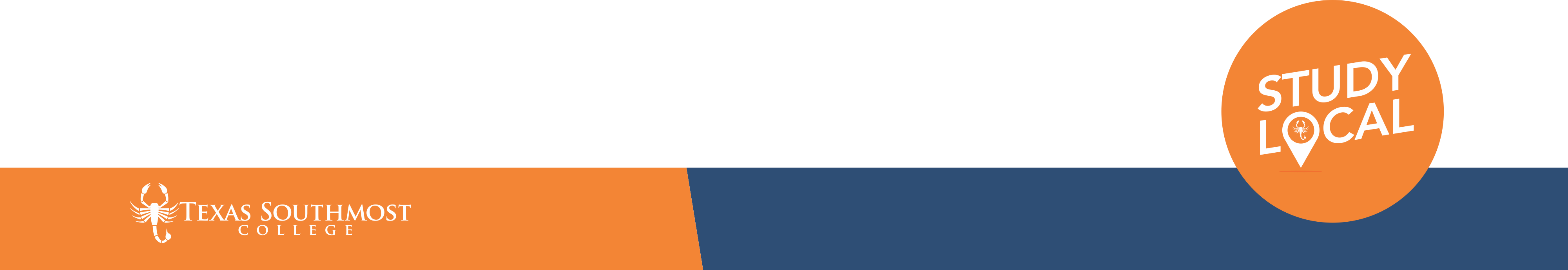 Note: The Total Building Replacement Value increased due to building roof repairs.